Bringing MPAS into the UFS
Ligia Bernardet (NOAA GSL and DTC) 
With indispensable contributions from
Dom Heinzeller (UCAR JCSDA*)
Jun Wang and Kevin Viner (NOAA EMC) 
Dustin Swales (NOAA GSL and DTC)
Dan Rosen (NCAR CGD)
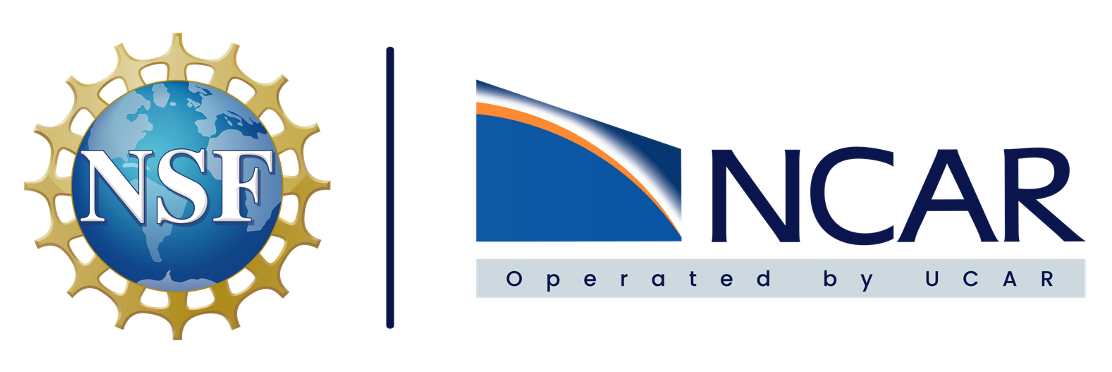 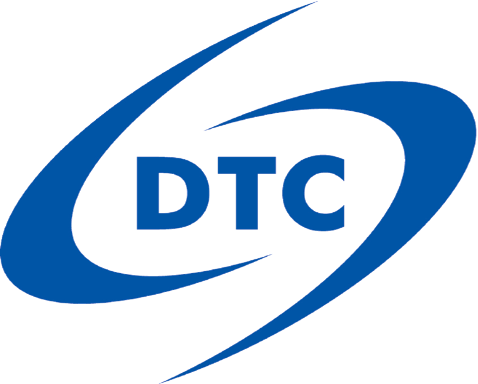 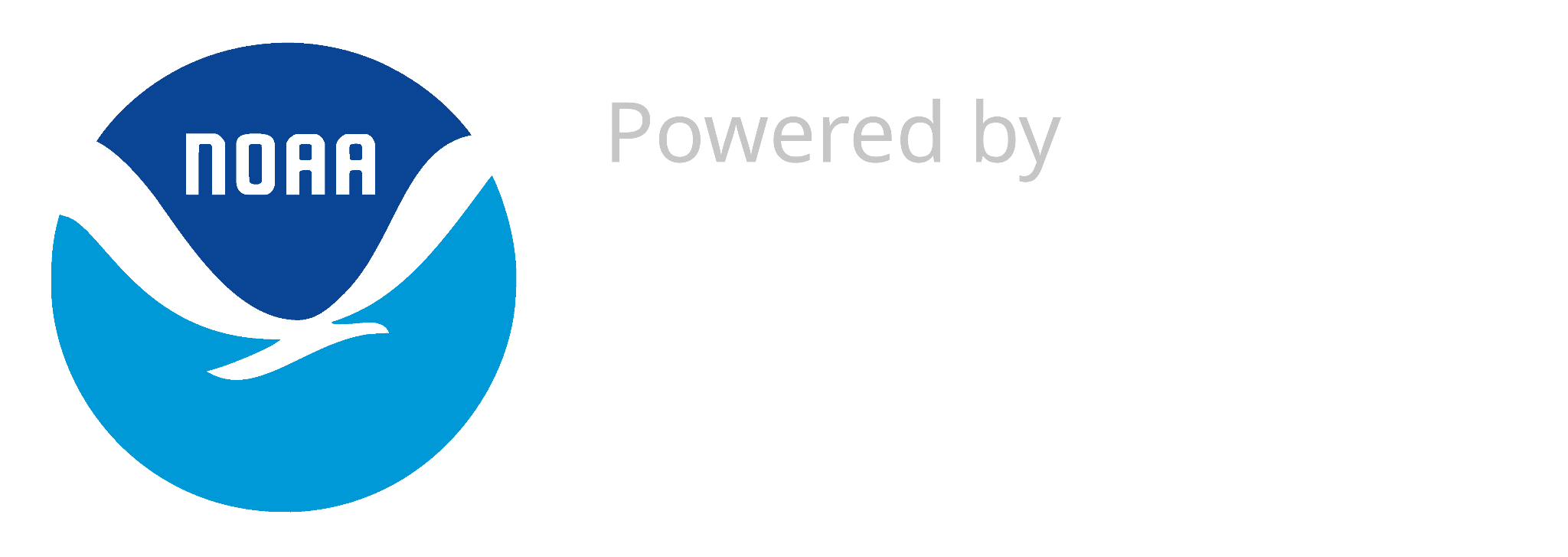 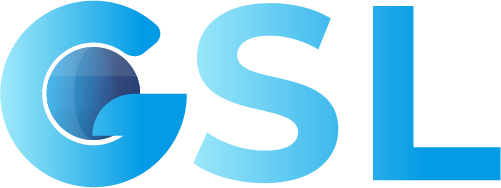 *Now at the UCAR and US Navy Research Lab
UFS System Architecture & Infrastructure Tiger Team
Motivation for inclusion of MPAS in UFS
Concern about UFS 3-km (RRFS)  results (Carley et al. 2024)
Some problems attributed to FV3 dycore
Scope for Tiger Team: Research technical work to  bring a new dycore into the UFS
Be general but focus on UFS SRW App and the RRFS configuration
Be general but focus on MPAS
Provide an estimation of resources needed
Report
MPAS: Standalone vs Dynamical Core
MPAS Standalone (forecast model)
Atmospheric model (MPAS–A: MPAS dycore, physics, … + infrastructure shared with MPAS-O/I/…)
Ocean, sea ice, etc. model components (unsupported in  public release)
MPAS in CESM/CAM (referred to as CAM-SIMA)
The MPAS dycore is integrated in CESM/CAM
Dycore code comes from the same repo as MPAS Standalone
MPAS in UFS: Approach similar to CAM-SIMA, i.e. add a new dycore to UFS
Single modeling system has many advantages for NOAA and the community
More work upfront, easier to maintain later
But note that, for now, the UFS Community is experimenting with MPAS Standalone
✓ Work funded
✓ Work funded
✅ Significant work completed
👎Unfunded
😀Partially funded
💜Funded
Generalizing the UFS atmosphere 😀 (DTC)
UFSATM
UFS atmosphere (FV3ATM): coupling interface between dynamics, physics, atmospheric I/O, and external components
Needs abstraction and generalization (FV3ATM -> UFSATM) 
Facilitate introduction of a new dycore, such as MPAS
Code Mgmt
Pre-Proc
DA
Physics
Coupling
I/O
Post-Proc
Workflow
✅ Significant work completed
👎Unfunded
😀Partially funded
💜Funded
Code Management 😀 (DTC)
UFSATM
MPAS will be a submodule under UFSATM
Code will be connected to the MPAS official repository (NCAR/MMM)
Similar to how 
MPAS is used in CESM/CAM 
FV3 in UFS
Code Mgmt
Pre-Proc
DA
Physics
Coupling
I/O
Post-Proc
Workflow
[Speaker Notes: Initial implementation will be done by DTC, but there is no permanent code manager assigned]
✅ Significant work completed
👎Unfunded
😀Partially funded
💜Funded
Pre-Processing
UFSATM
Static (fix) files
Sufficient for initial testing: 
There are existing tools to interpolate static datasets to MPAS grid
Need code to generate input fields for some CCPP physics ✅ (GSL)
These may need to be connected to existing UFS utility packages 👎

Dynamic files
Sufficient for initial testing : Existing tools to ingest GRIB2 into MPAS
Work needed to ingest GFS NetCDF data on native grid 👎
Code Mgmt
Pre-Proc
DA
Physics
Coupling
I/O
Post-Proc
Workflow
✅ Significant work completed
👎Unfunded
😀Partially funded
💜Funded
Data Assimilation ✅ (NCAR and JCSDA)
UFSATM
JEDI DA algorithms and obs operators are model-agnostic 
Allow for swapping the model interface
JEDI uses grids provided by model interfaces
Native grid DA for both FV3 and MPAS can be used
Ongoing JEDI-MPAS experiments by MMM and JCSDA
Can leverage JEDI-UFS work and JEDI-MPAS work at JCSDA
Code Mgmt
Pre-Proc
DA
Physics
Coupling
I/O
Post-Proc
Workflow
[Speaker Notes: FV3 and MPAS have been interfaced to JEDI for  DA algorithms, including 3DVar, 3DEnVar, 4DEnVar, LETKF have been demonstrated with both interfaces to JEDI
On background error covariances and grids: there are some covariance models in SABER that work only on regular grids; currently it's the GSI covariance ported from GSI (on Gaussian grid) and spectral B (also needs Gaussian grid to go to spectral space).]
✅ Significant work completed
👎Unfunded
😀Partially funded
💜Funded
Physics and Physics -Dynamics Coupling
UFSATM
RRFS physics in MPAS is different (older) than in UFS 
Updated physics in their local forks of MPAS Standalone ✅(GSL and NSSL)
MPAS does not use the CCPP Framework or connect to CCPP Physics repository used by UFS 
Connect MPAS dycore in UFSATM with physics 😀(DTC)
As needed, generalize RRFS physics in CCPP to work with MPAS👎
Connect mesh-dependent stochastic processes👎
Code Mgmt
Pre-Proc
DA
Physics
Coupling
I/O
Post-Proc
Workflow
[Speaker Notes: Create MPAS-specific interstitial schemes in CCPP, new suite definition files👎
Parameterizations need to return tendencies 💜Funded
Different placement of calls to CCPP (before/after dycore)👎
Transformations: moist to dry, pressure levels to geometric height, (i,k) to (k,i)👎
Some of this functionality exists in MPAS-A/CCPP and can be reused]
✅ Significant work completed
👎Unfunded
😀Partially funded
💜Funded
Inter-Component Coupling 👎
UFSATM
UFSATM
MPAS in UFSATM NUOPC Cap
Some of this functionality exists in CESM/CAM (leverage?)
Code Mgmt
Code Mgmt
Pre-Proc
Pre-Proc
DA
DA
Physics
Physics
Copling
Coupling
I/O
I/O
Post-Proc
Post-Proc
Workflow
✅ Significant work completed
👎Unfunded
😀Partially funded
💜Funded
Input/Output
UFSATM
Sufficient for initial testing : MPAS I/O on native mesh, then use convert_mpas or MPASSIT utility to interpolate to lat-lon  ✅(NOAA NSSL)
Needed for operations 👎: Develop asynchronous I/O capability for use in UFSATM
Code Mgmt
Pre-Proc
DA
Physics
Coupling
I/O
Post-Proc
Workflow
✅ Significant work completed
👎Unfunded
😀Partially funded
💜Funded
Post-Processing
UFSATM
UFSATM
UPP cannot read MPAS native output (unstructured mesh)

Sufficient for initial testing: MPAS history files + MPASSIT + UPP  
✅ (NOAA NSSL and GSL)
Better: MPAS with inline UPP + MPASSIT  👎
Faster: MPAS with inline UPP and write grid component 👎
Code Mgmt
Code Mgmt
Pre-Proc
Pre-Proc
DA
DA
Pysics
Physics
Coupling
Coupling
I/O
I/O
Post-Proc
Post-Proc
Workflow
✅ Significant work completed
👎Unfunded
😀Partially funded
💜Funded
Workflow 😀 (CU/CIRES, NOAA GSL, EPIC)
UFSATM
MPAS (and JEDI) need to be integrated in SRW App / RRFS
Can leverage Unified Workflow Tools  (💜CU/CIRES, NOAA GSL, EPIC)
Can leverage MPAS App (✅ NOAA GSL)
Code Mgmt
Pre-Proc
DA
Physics
Coupling
I/O
Post-Proc
Workflow
Opportunities & Challenges for MPAS dycore in UFS
Opportunities
High chance to meet RRFS v2 operational requirements 
Flexibility of having two dycores in UFS - choose what works best
Recognition and impact of MPAS efforts, and funding for MPAS development/code management
Challenges
Implementing MPAS dycore in UFS requires a number of expert developers available for the job
There has to be overall coordination
Maintaining two dycores requires more resources
Larger adoption  can lead to mutually beneficial improvements
E.g., GSL and NCAR MMM now collaborating on improvement of lateral boundaries